學位分配模組
小一派位
處理小一派位結果
2
聯遞系統解密小一派位結果（數據檔）
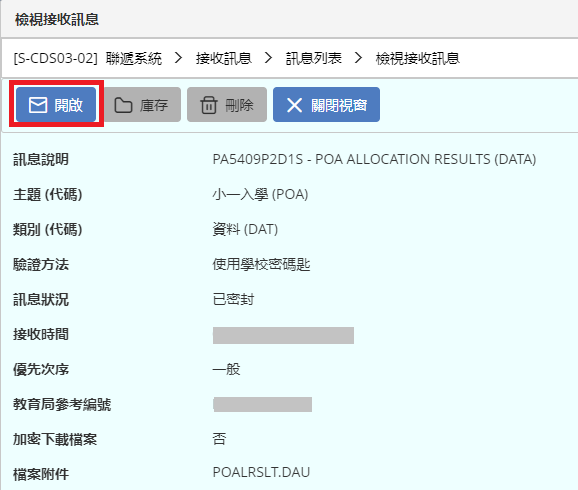 3
聯遞系統開啟小一派位結果（數據檔）
輸入密碼匙，開啟數據檔
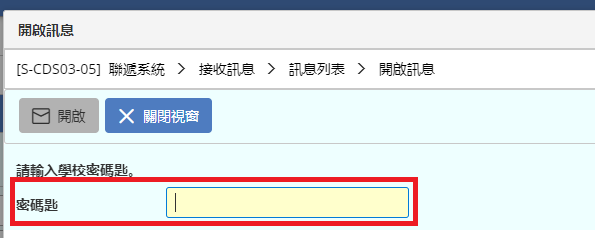 4
在聯遞系統接收及開啟派位結果數據檔
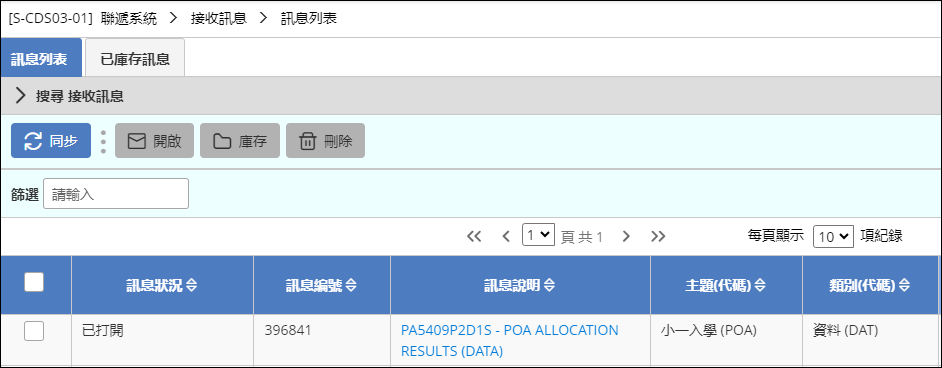 5
學位分配 > 小一派位 > 資料互換 — 處理統一派位結果
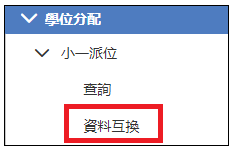 6
小一派位 > 資料互換 — 匯入小一派位結果數據檔
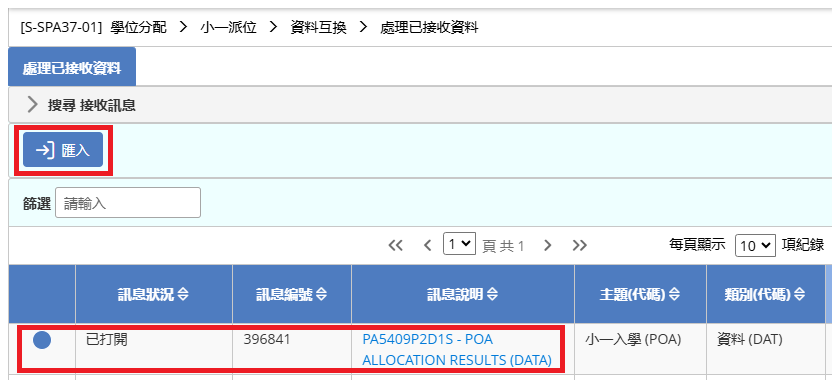 7
小一派位 > 資料互換 — 成功匯入小一派位結果數據檔
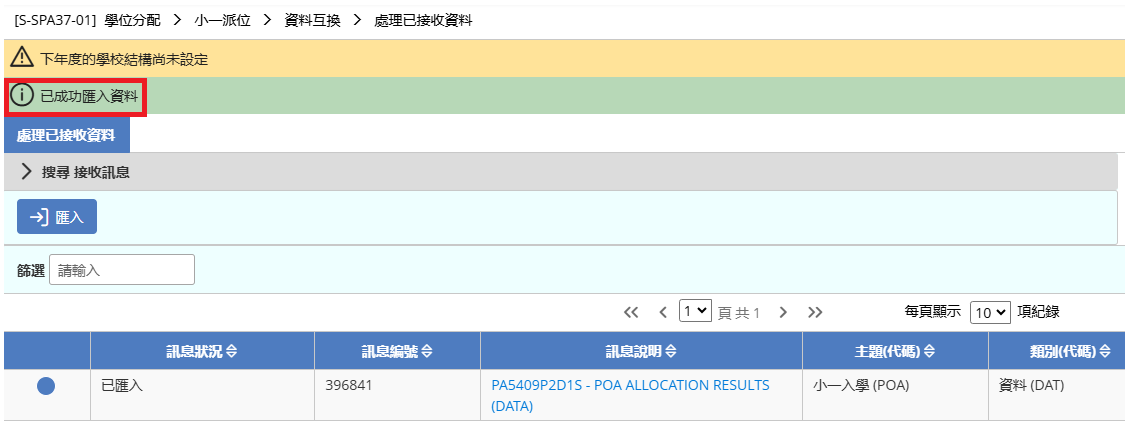 8
常見問題 — 匯入派位結果數據檔失敗，應如何處理？
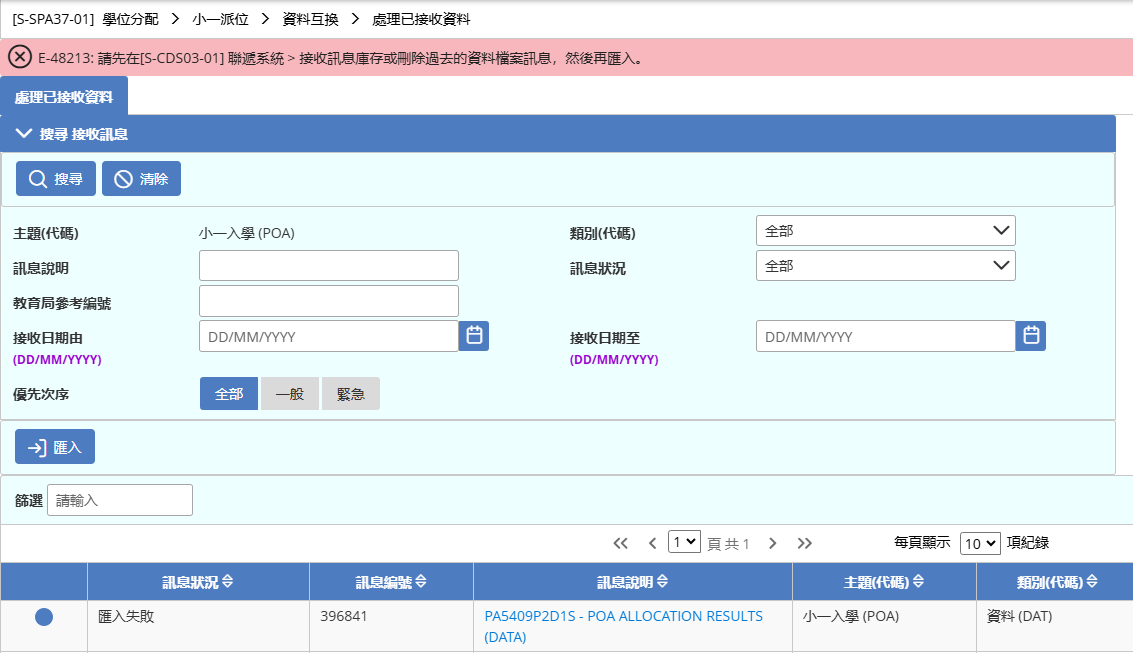 9
小一派位 > 查詢 — 檢視小一派位結果
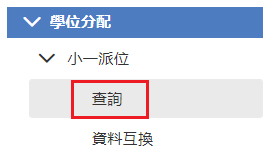 10
小一派位 > 查詢 — 以年份及／或學生資料查詢派位結果
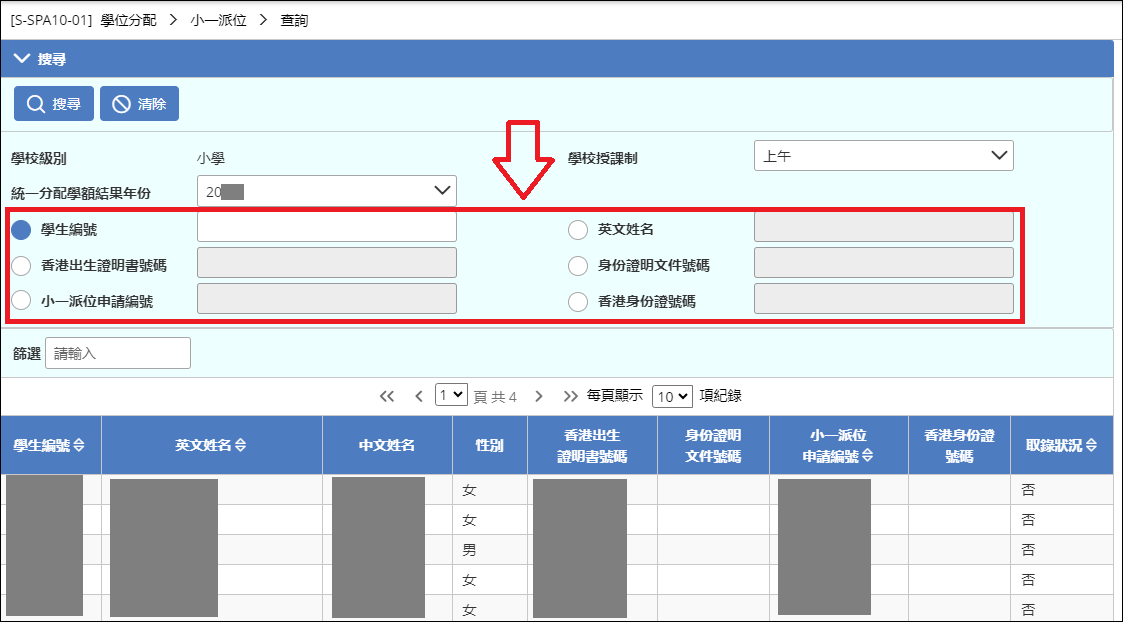 篩選功能
11
小一派位 > 查詢 — 檢視學生派位資料
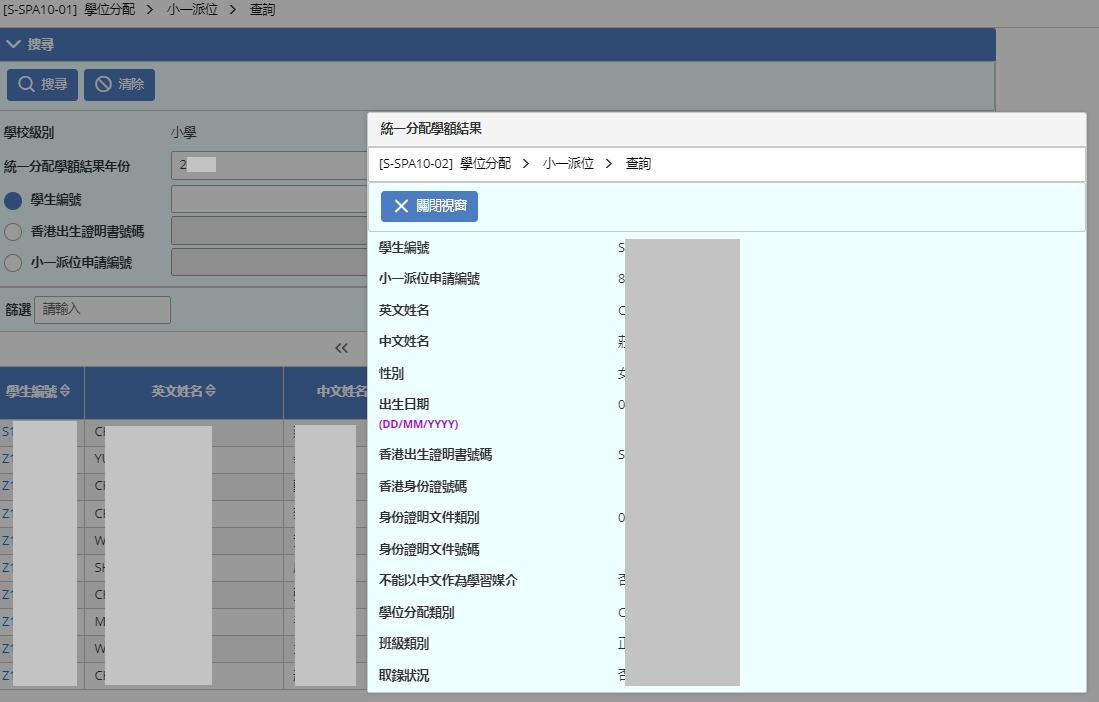 12
常見問題 — 匯入派位結果數據檔失敗，應如何處理？
答：1. 到聯遞系統 > 接收訊息庫存或刪除過去的資料檔案訊息2. 再次匯入派位結果數據檔
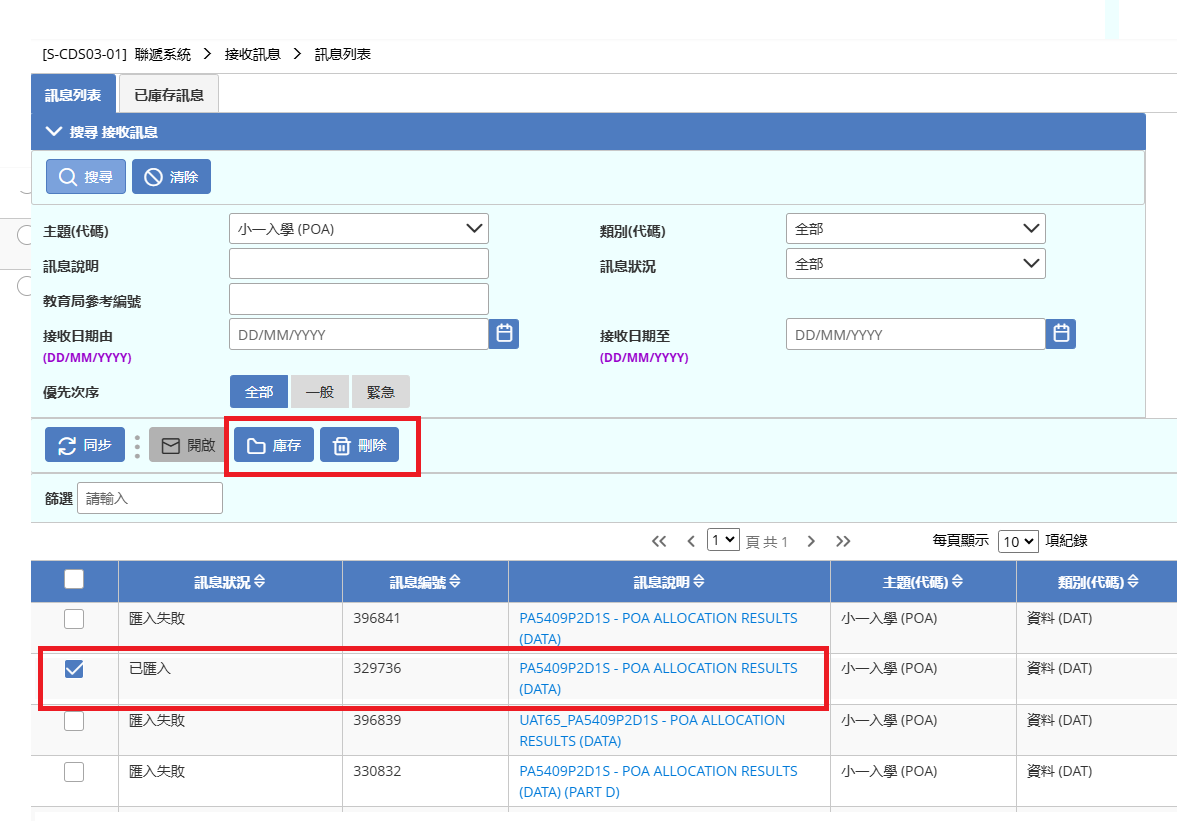 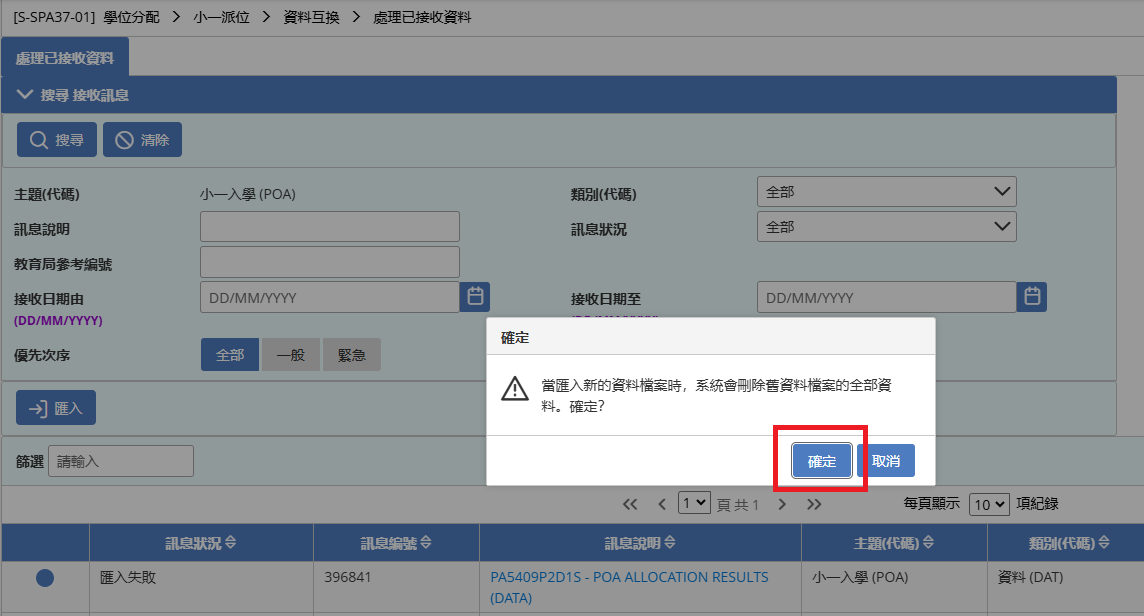 13
完
14